География құрылымының мәселелері. Классификациялау  тәсілдері
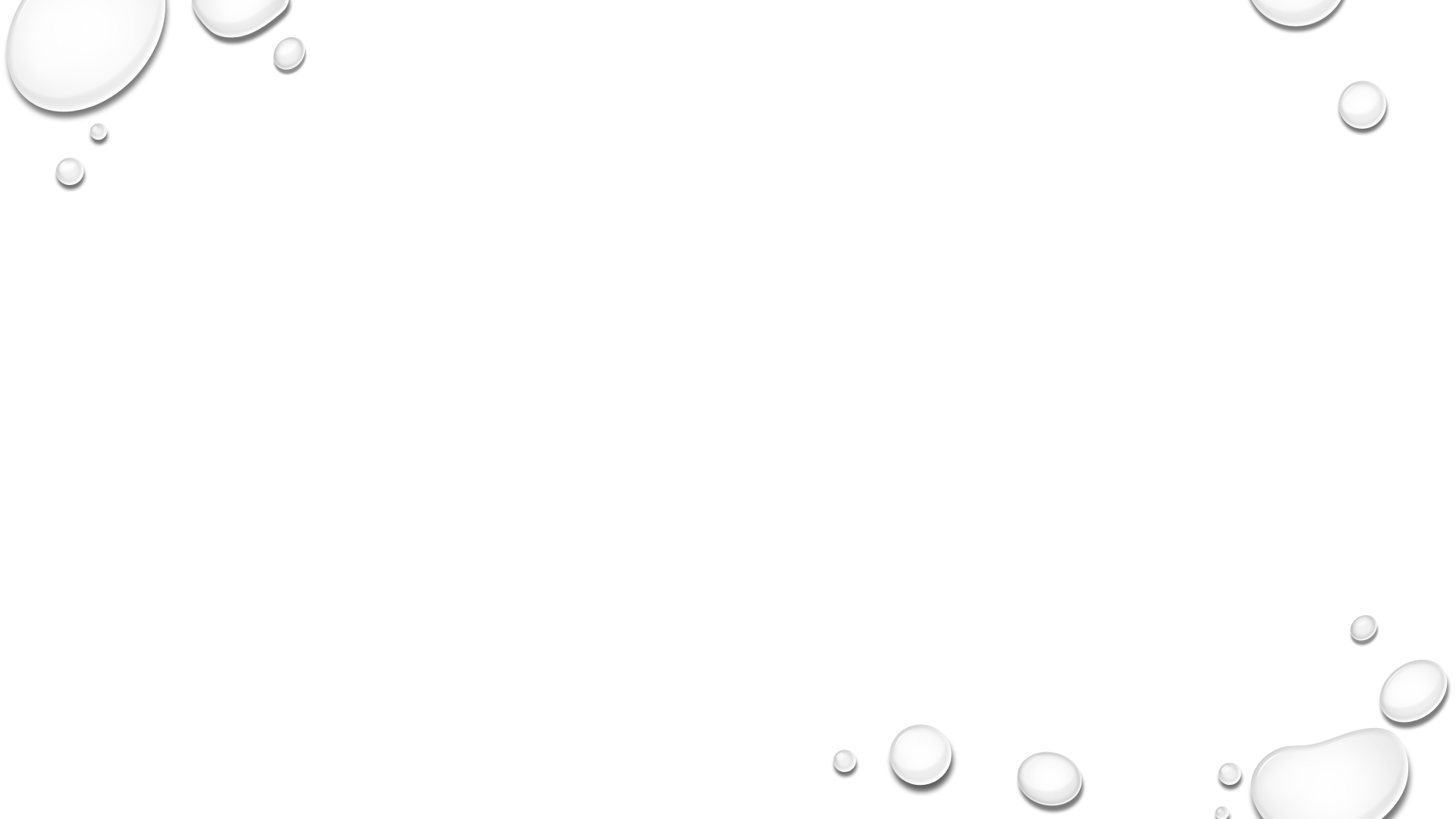 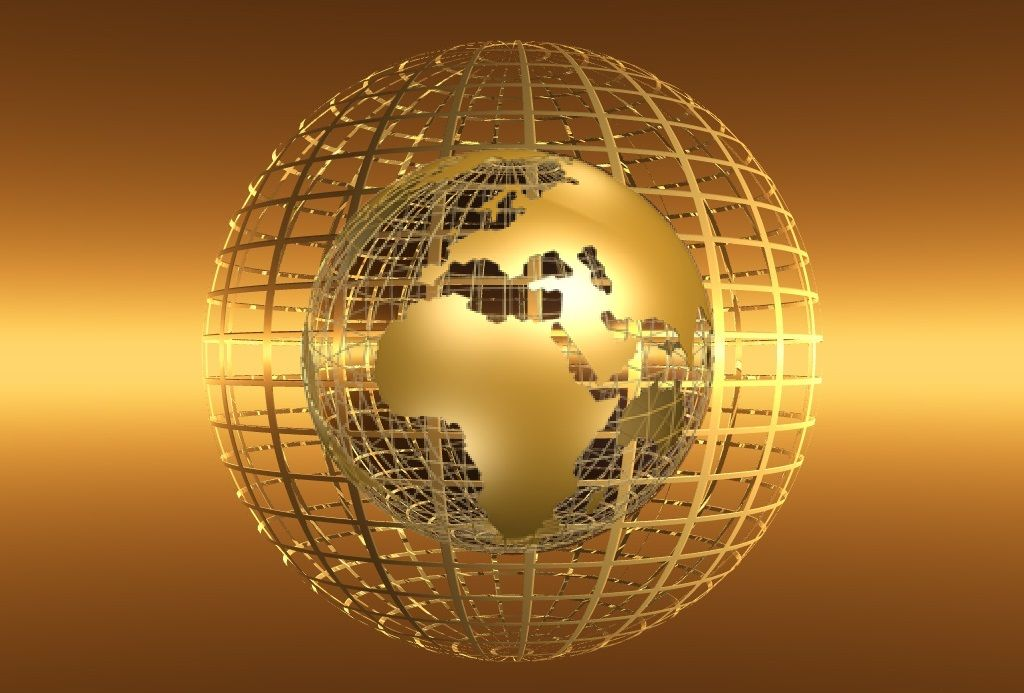 Мектептің білім беру жүйесінде жас ұрпақты жан-жақты дамыту мен тәрбиелеуде, олардың жалпы мәдениетін қалыптастыруда тұлғаны шығармашылыққа тәрбиелеуде, табиғат пен қоғам алдындағы жауапкершілігін сезінуде, Жер бетінде тіршілікті сақтауда география пәнінің ролі өте зор!
География ғылымдарының жетістіктері мен қоршаған ортада болып жатқан өзгерістерді ескере келе мектепке беріліп отырған әлеуметтік тапсырыс жас ұрпақтың географиялық сауаттылығы мен географиялық мәдениетін көтеру болып табылады
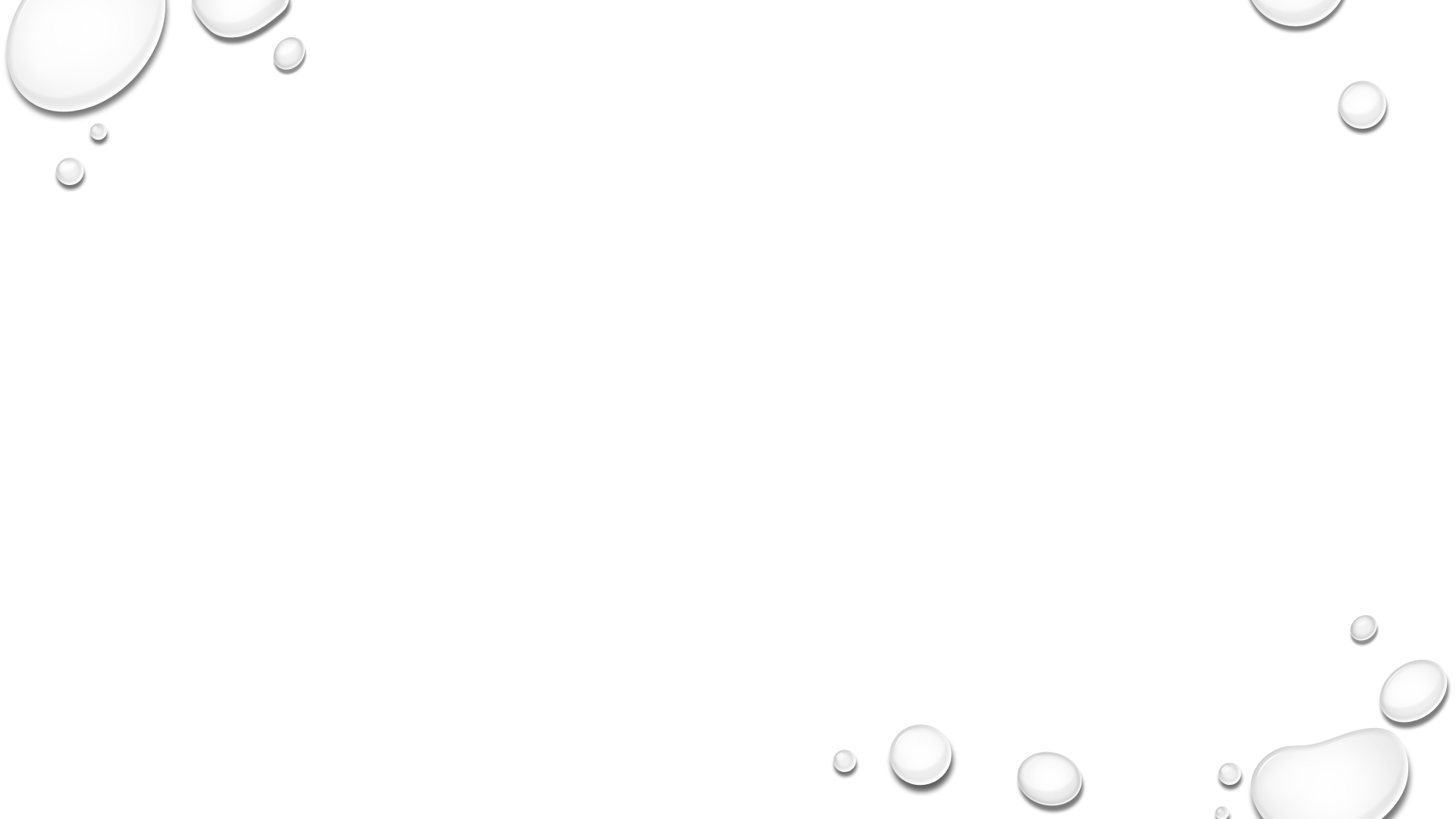 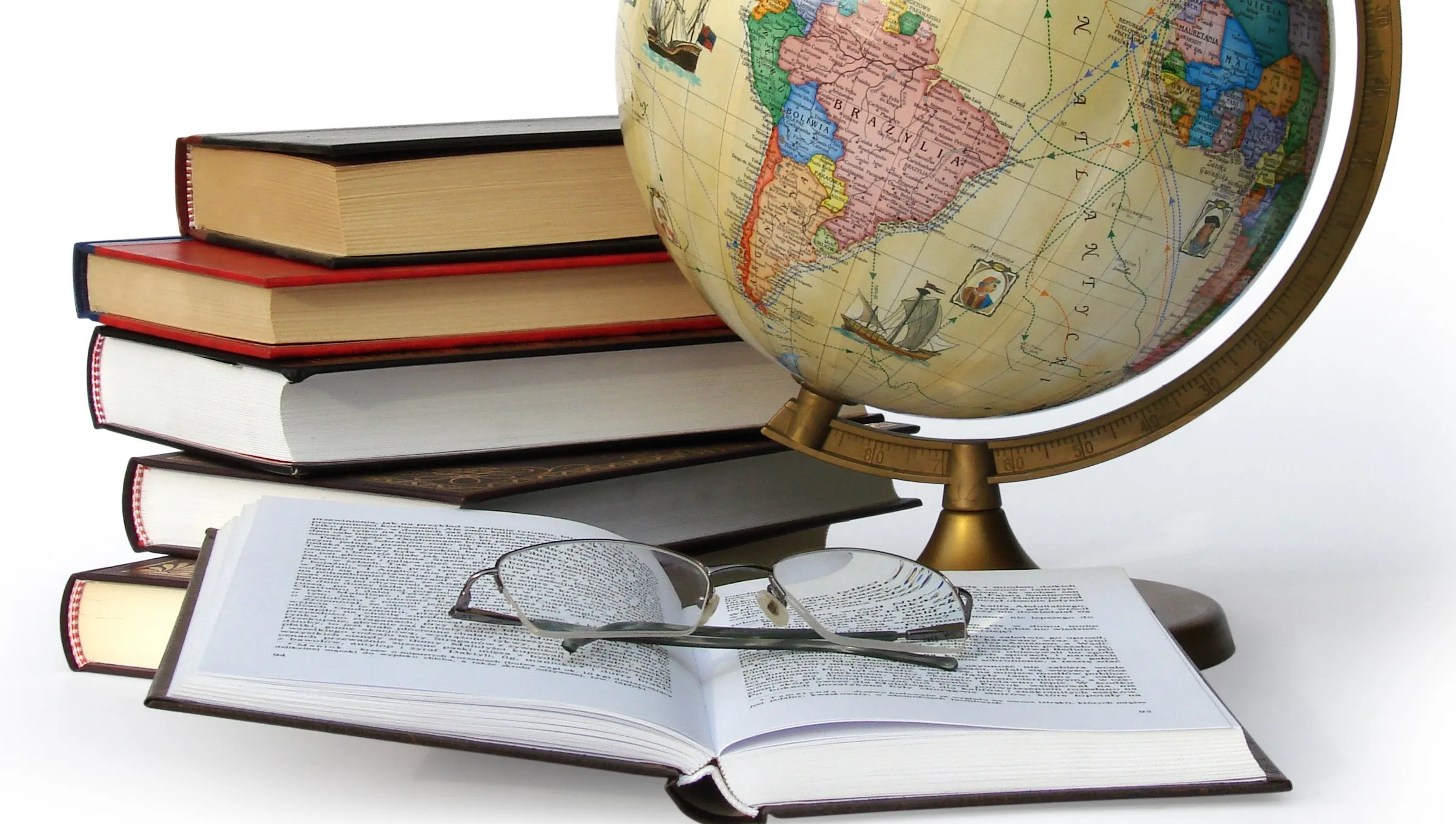 Оқушы оқу процесінің басты өзегі, сондықтан назардың барлығы оқушының дамуына, оның ойлау стилінің тәуелсіздігіне аударылады. Педагогикалық инновацияның мұғалімдер алдына қоятын талаптарының бірі оқушылардың өз бетінше жұмыс жасап үйренуін  қалыптастыру. Сондықтан да мен оқулықтағы материалды жан-жақты түсіндіріп, ұқтырумен қатар, оқушының кейбір мәселелерді өз бетімен оқып, жазып, нәтижесінде жаңаша бір мәселені біліп үйреніп жаттығуларына мүмкіндік жасаймын. Жаңа білім игеру мақсатында оқушының өз бетімен жасаған жұмыстарына үнемі көңіл бөліп, ұйымдастырып отырамын. География пәнінің ерекшелігі сол сарамандық жұмыстар мен өзіндік жұмыстар әрқашан бірін-бірі толықтырып отырады. Оқушының өз бетінше орындалуына берілетін әрбір тапсырма олардың күші келетіндей, түсінікті, көлемі жағынан бағдарламаға сай, мазмұны оқушыларды қызықтыратындай әр түрлі болуын қадағалаймын. Өз бетімен жұмыс істеу оқушыларды тиянықтылыққа, төзімділікке, бастаған ісін жемісті аяқтауға тәрбиелесе, ал мен үшін оқушы еңбегін бағалайтын ең жақсы көрсеткіштің бірі. Мысалы оқушылардың өз бетімен жүргізілетін жұмыстарының бірнеше түрлерін сабақ барысында әр кезеңінде ұйымдастырамын. Олар мыналар:
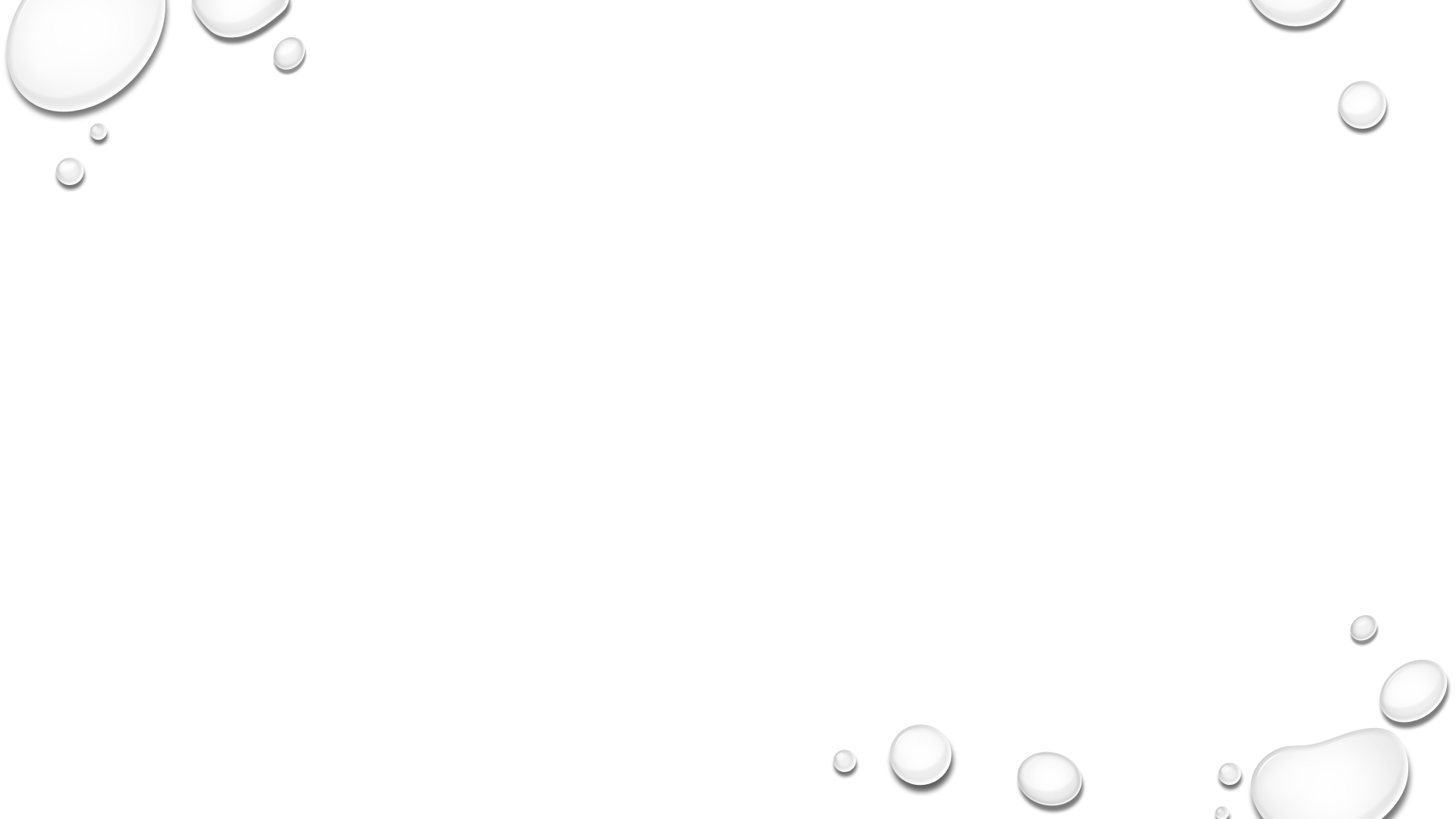 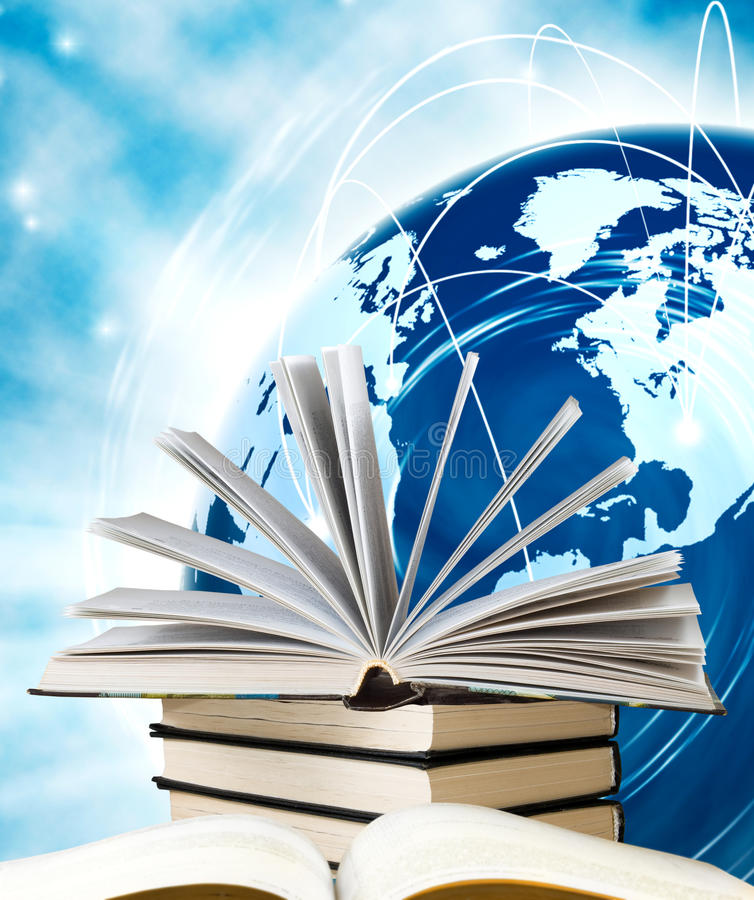 1 .Оқулықпен жұмыс істеу— әсіресе жоғарғы сынып оқушыларымен жүргізілетін негізгі жұмыс түрі. Оқушылар статистикалық материалдарды, кесте, сызба-нұсқаларды талдау арқылы оқулықтағы білімдерін кеңейтіп, негізгі білімдерін жүйелейді.(көбіне бұл жұмысты жаңа сабақты түсіндіру кезеңінде пайдаланған тиімді
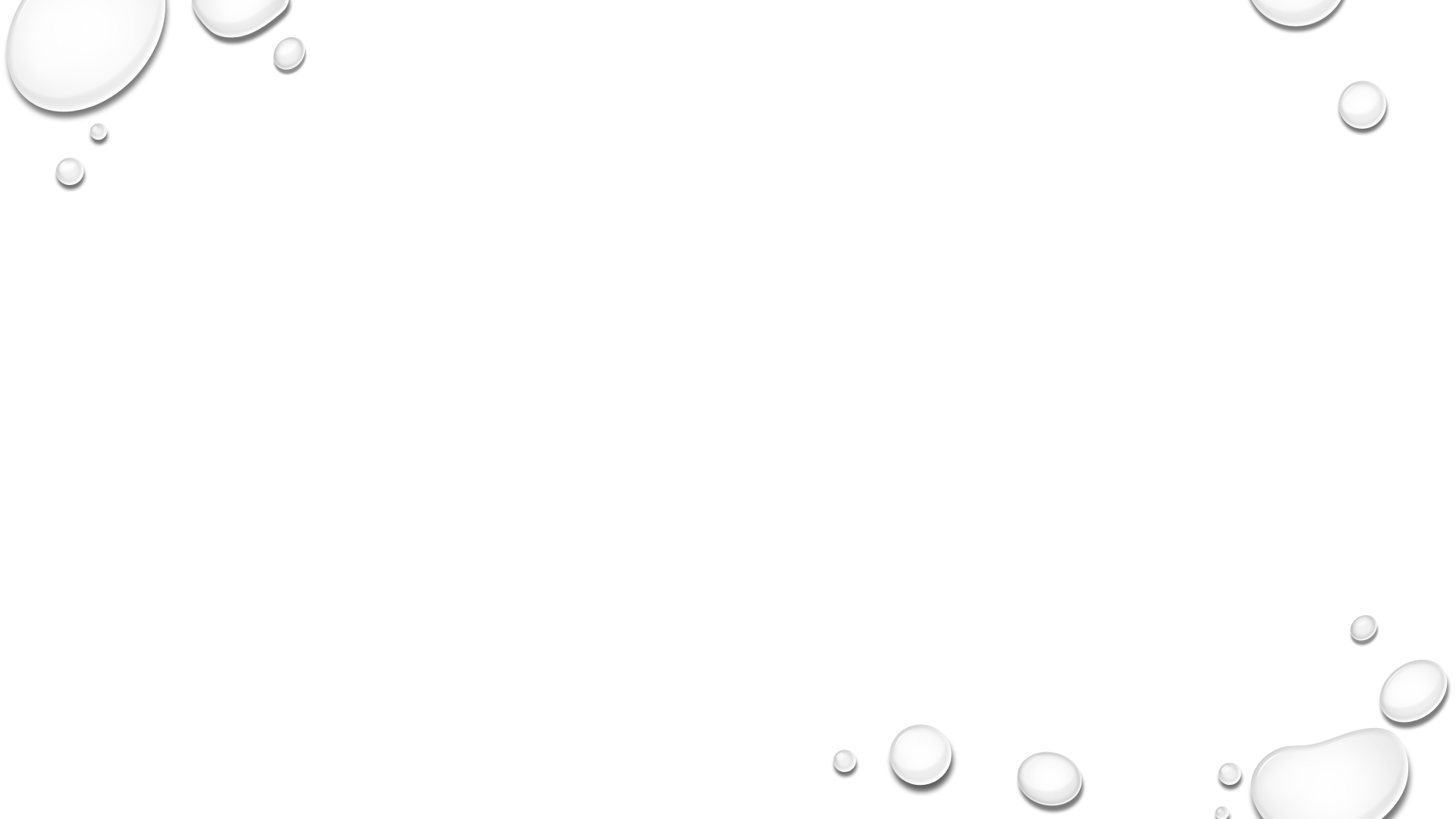 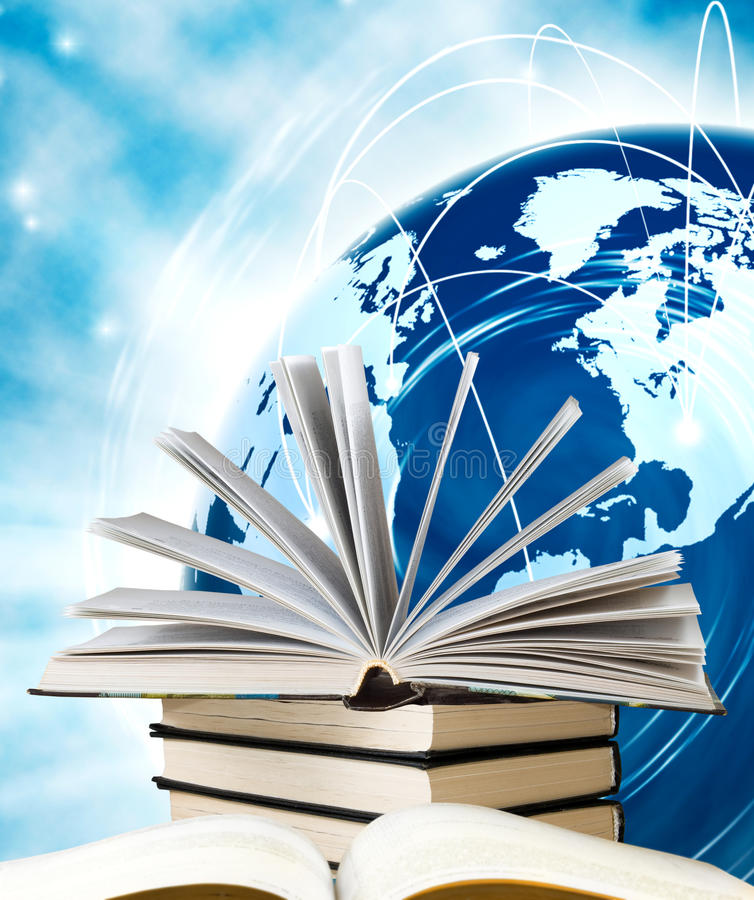 2.Атласпен, картамен жұмыс істеу: география пәнінде атласпен, картамен жұмыс барлық сыныптарда жүйелі жүргізілуі тиіс. Географиялық нысандарды ажырату, олардың ерекшеліктерін, жату бағыттарын, орналасуын тек карта арқылы түсіндіруге болады. Сондай-ақ өнеркәсіп орталықтарын, олардың мамандану салаларын карта арқылы білуге болады. Сондықтан да бұл жұмысты да жүйеге келтіру  керек деп есептеймін. Атласпен картамен жұмыс жасай алмайтын оқушы география пәнін меңгермеген оқушы деп санаймын.
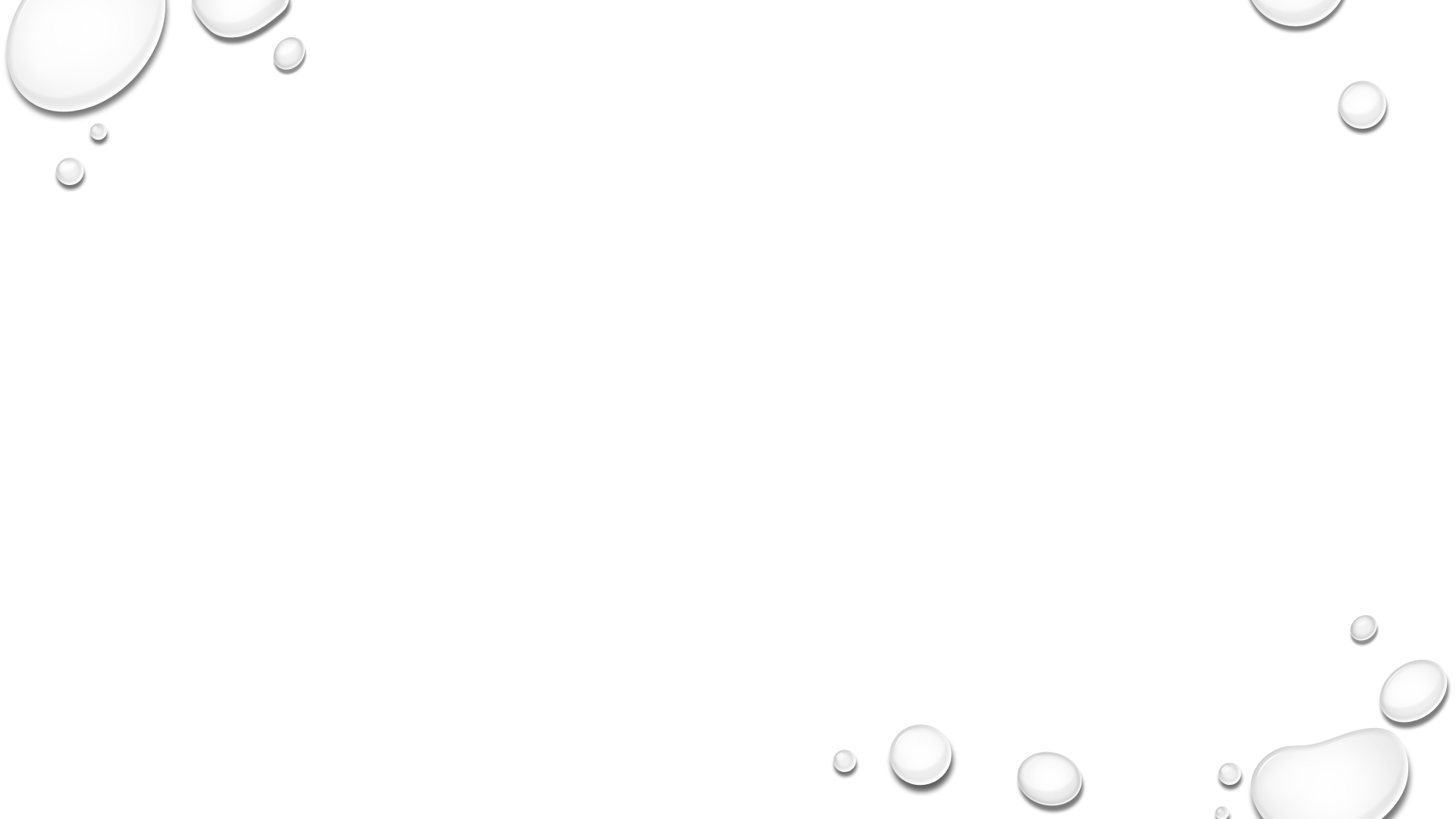 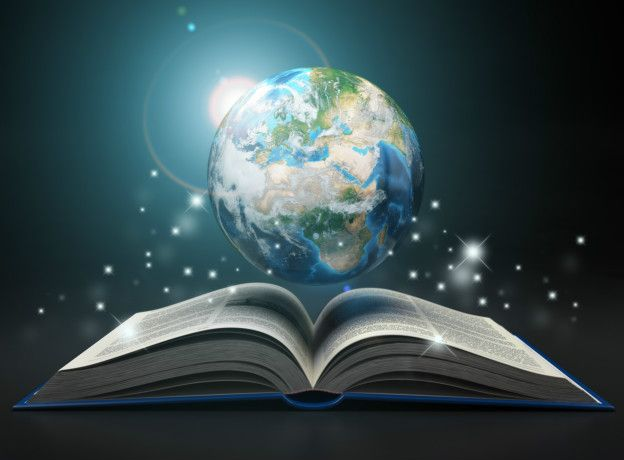 Кескін картамен жұмыс: бұл жұмысты 6-шы сыныптан бастап үйрете беру керек . Себебі 7 сыныптағы материктер картасын кескін картаға салу кезінде оқушылар қатты қиналады. Ал бастапқы курсты оқу барысында оқушыларға түрлі-түсті бояу арқылы жер бедерінің азғантай бөліктерін салғыза отырып, олардың биіктіктерді ажырату, ойпаттардың, қырат-үстірттердің, таулардың бояуларын қалыптастыру дағдыларын дамытуға болады. Сондай-ақ өзен- көлдерді картаға түсіру дағдылары дамиды
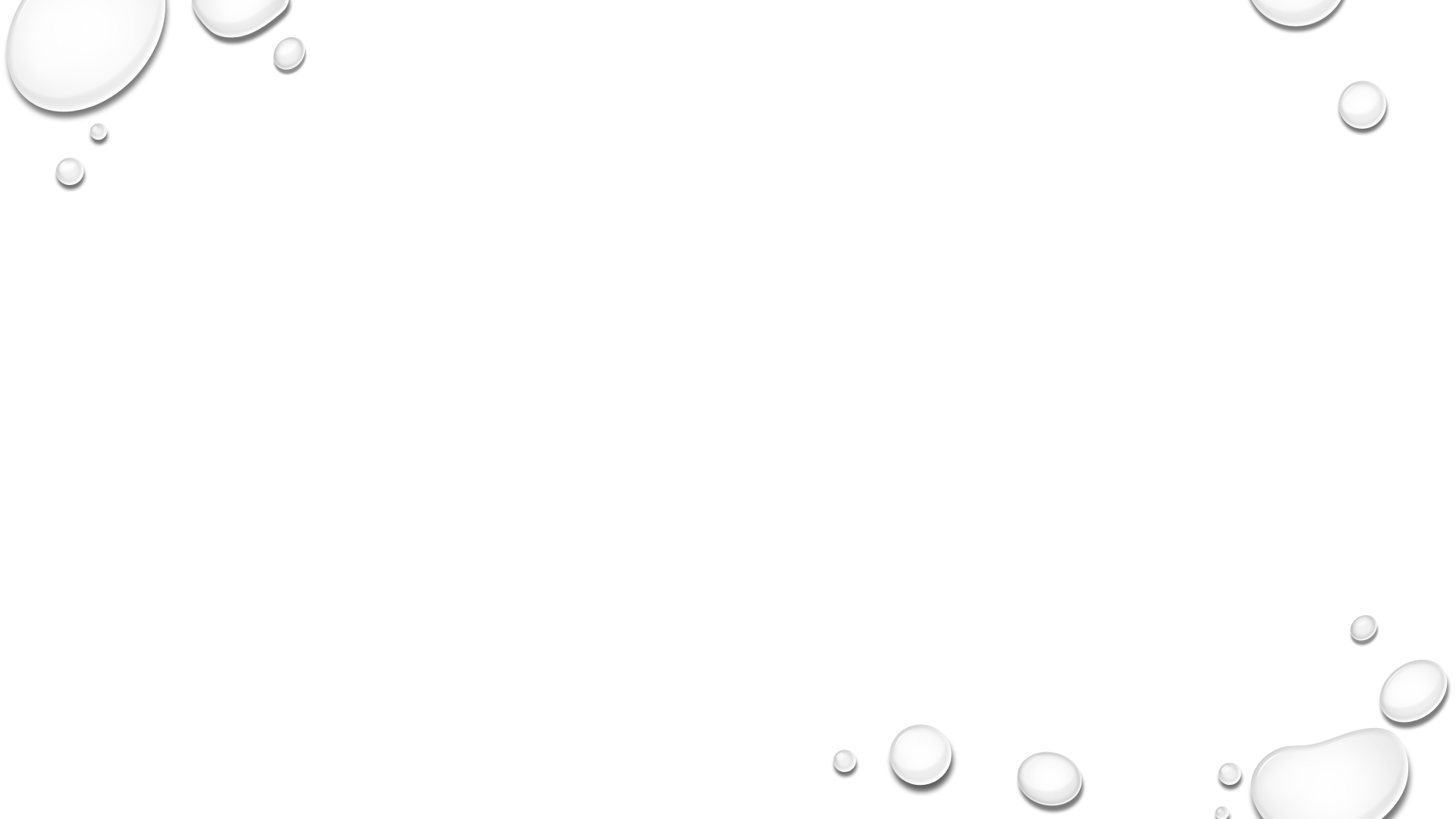 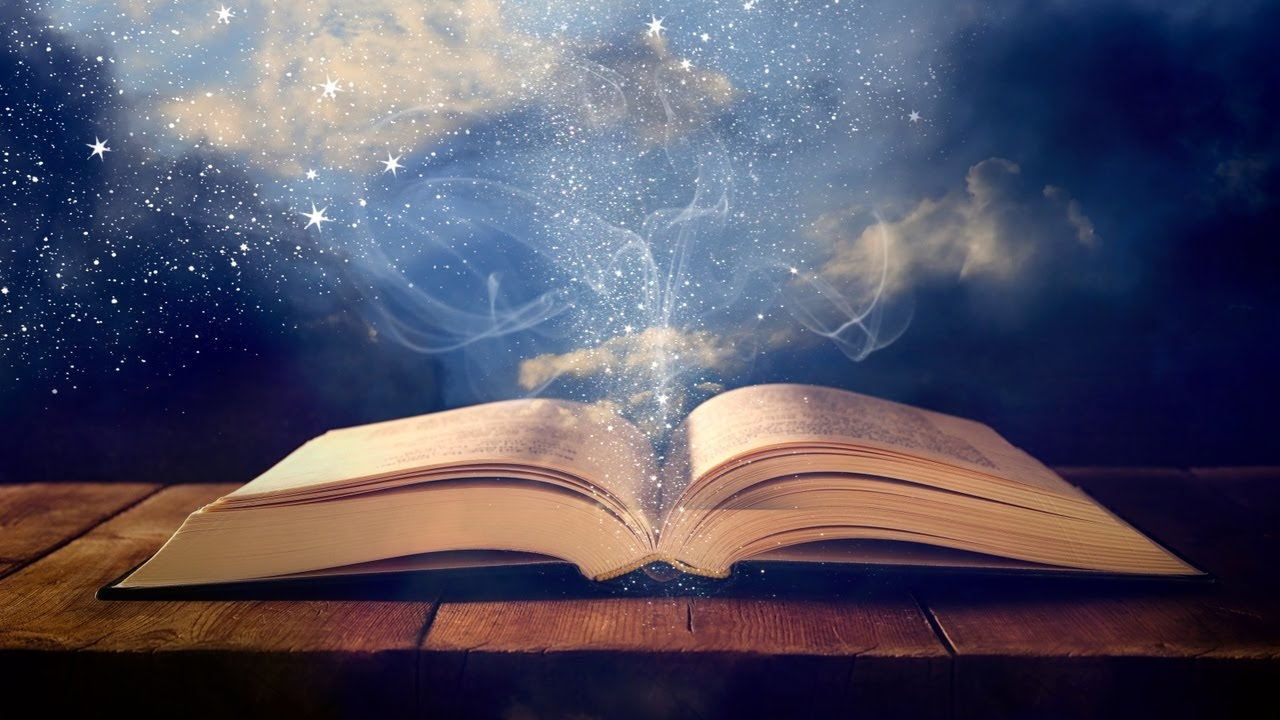 Географиялық есептер шығару, жаттығулар орындау: геогафияның бастапқы курсында географиялық есептер шығару арқылы оқушылардың қисынды ойлау дағдыларын дамытып, пәнаралық байланысты қалыптастыруға мүмкіндік болады. Мысалы қысым мен температура арасындағы байланысқа арналған есептер, географиялық градус торы арқылы жер бетіндегі қашықтықты анықтауға арналған есептер құрастыруға болады. т.с.с.
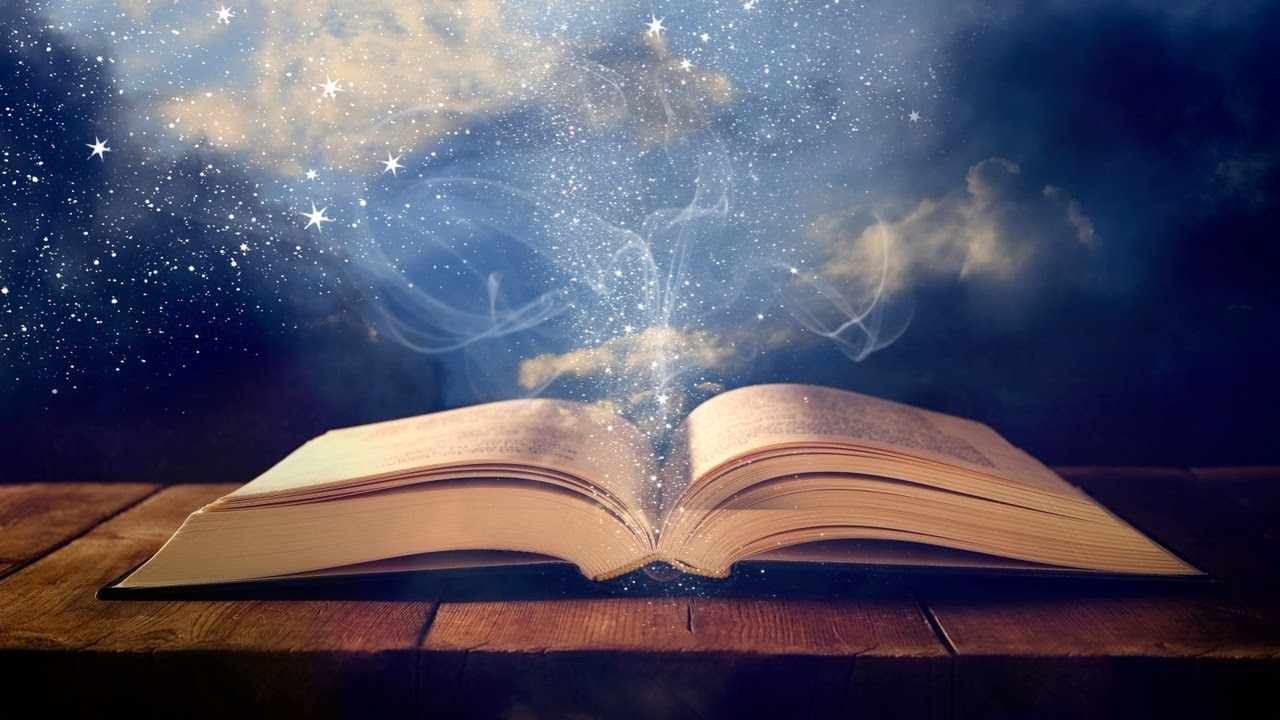 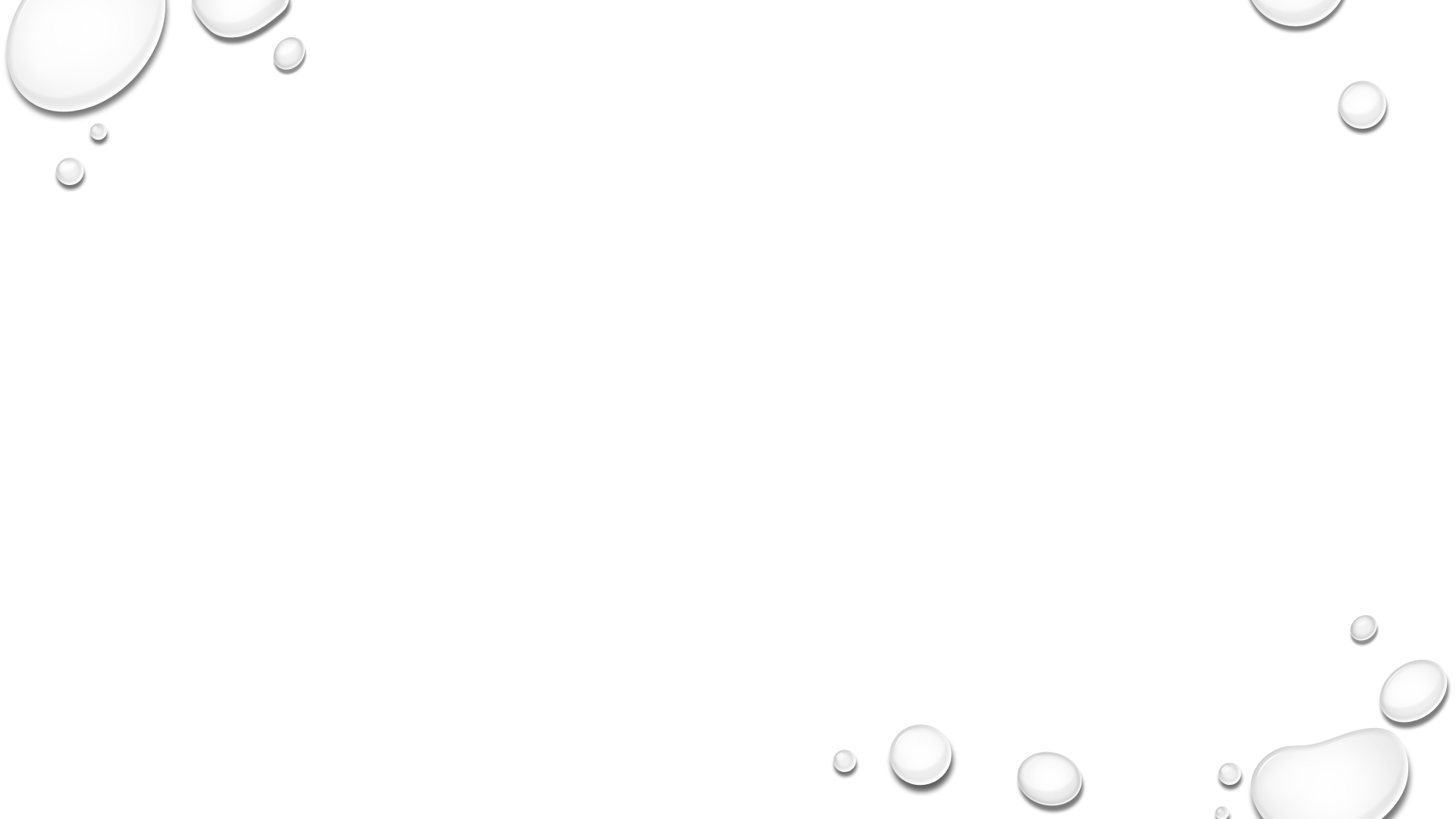 Географиялық сөздік, анықтамалық материалдармен жұмыс. Оқулықтардың соңында географиялық терминдер мен ұғымдардың түсіндірме сөздігімен жұмыс жүргізіп отыру керек. Сондай-ақ онда кездеспейтін ұғымдарды күнделікті жұмыс дәптерлерінің соңындағы бірнеше бетке жазып отыруды тапсырып отыру керек.  Бұл жұмыстың жүйелі жүргізілуін қадағалап отыру қажет, себебі  ол- оқушылардың есте сақтау қабілетін дамытуға мүмкіндік береді.
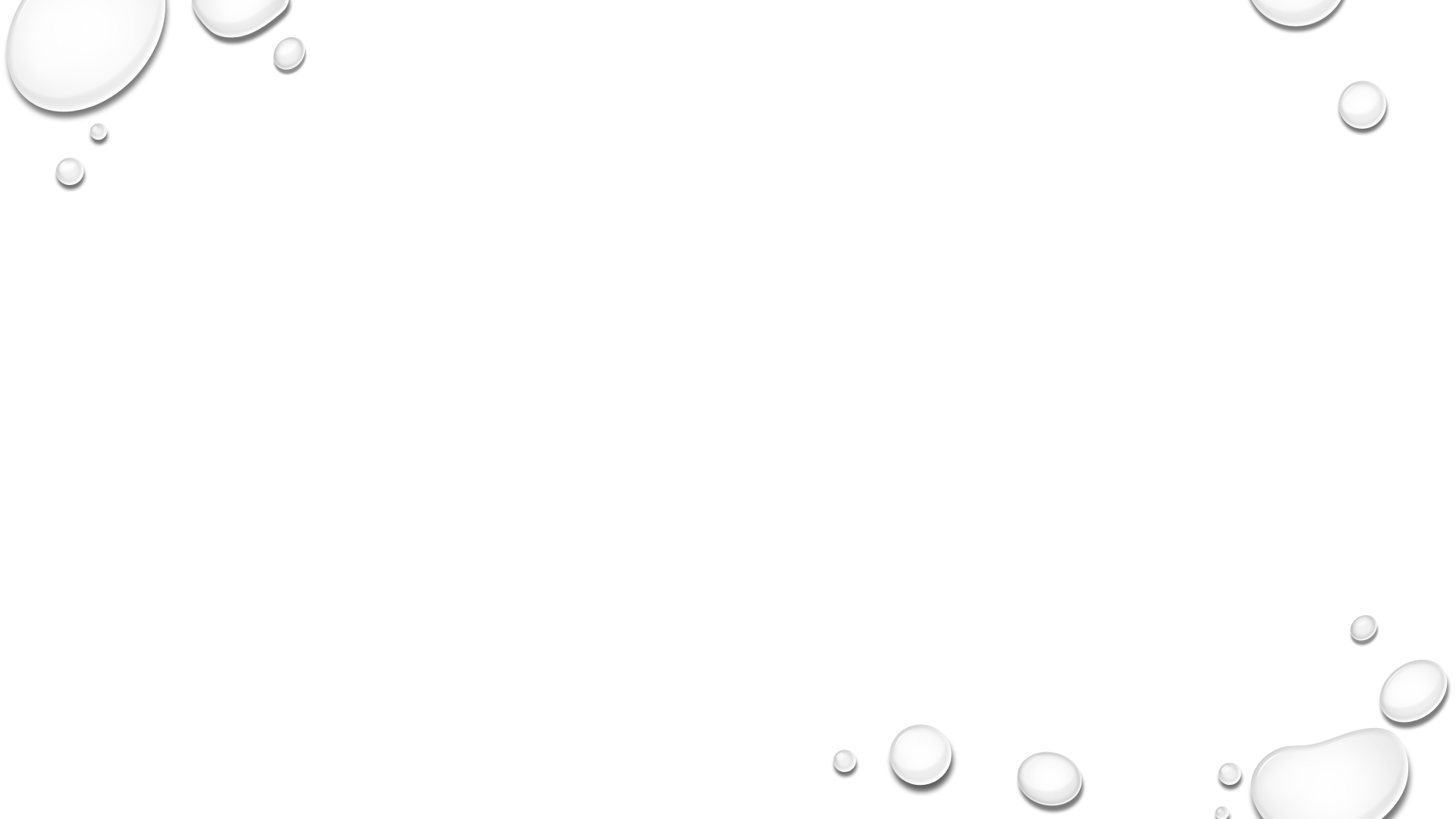 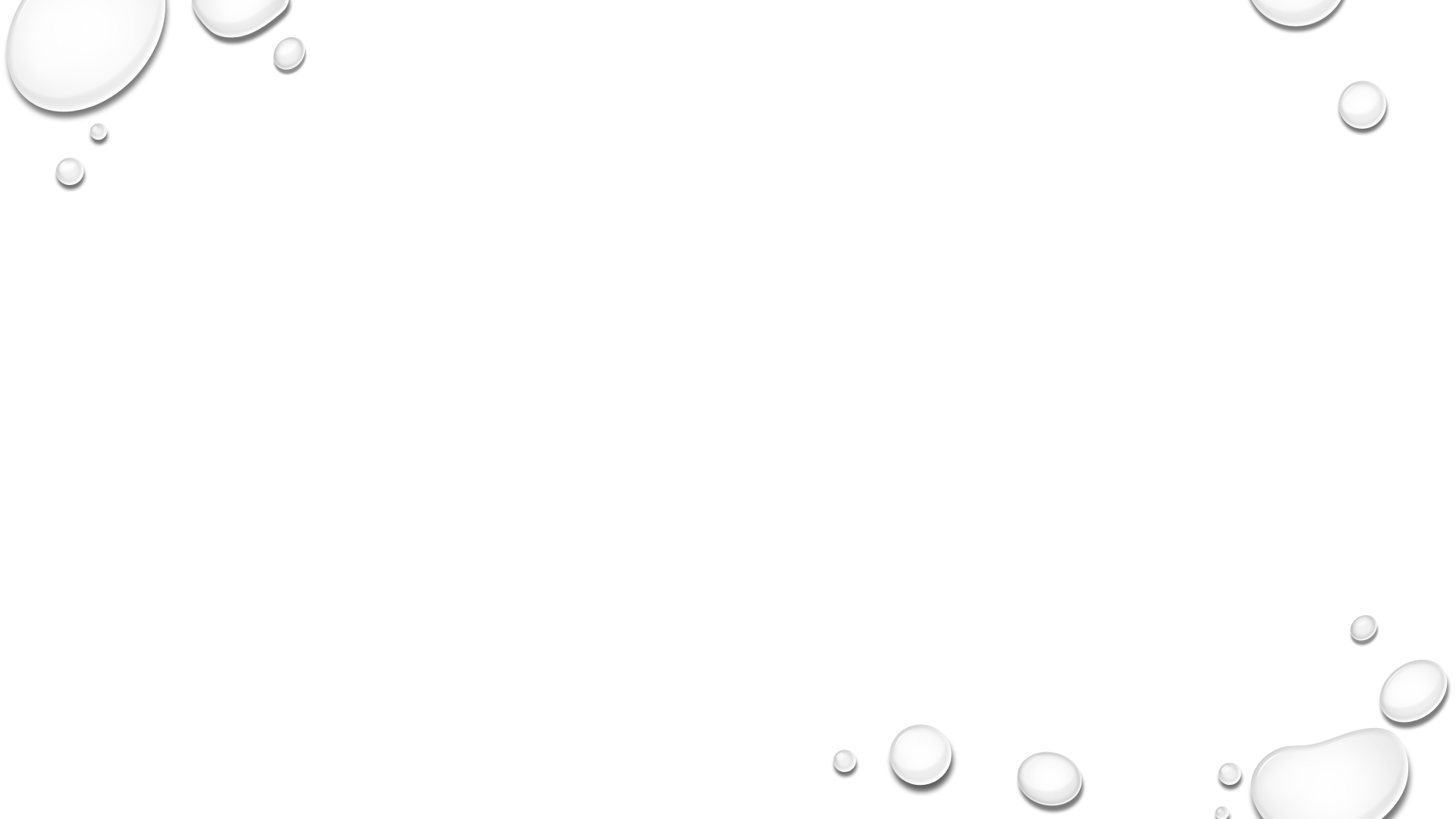 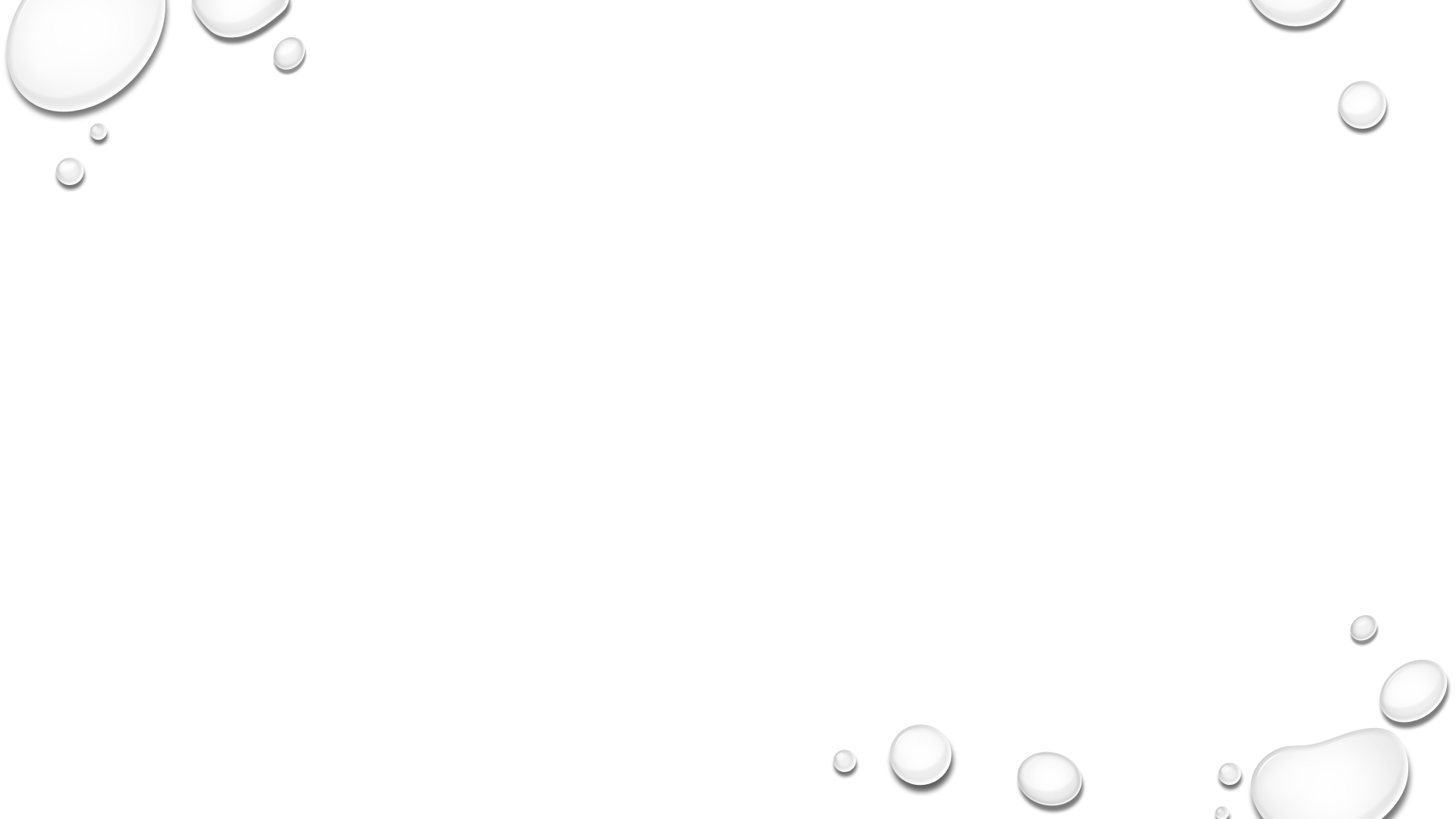 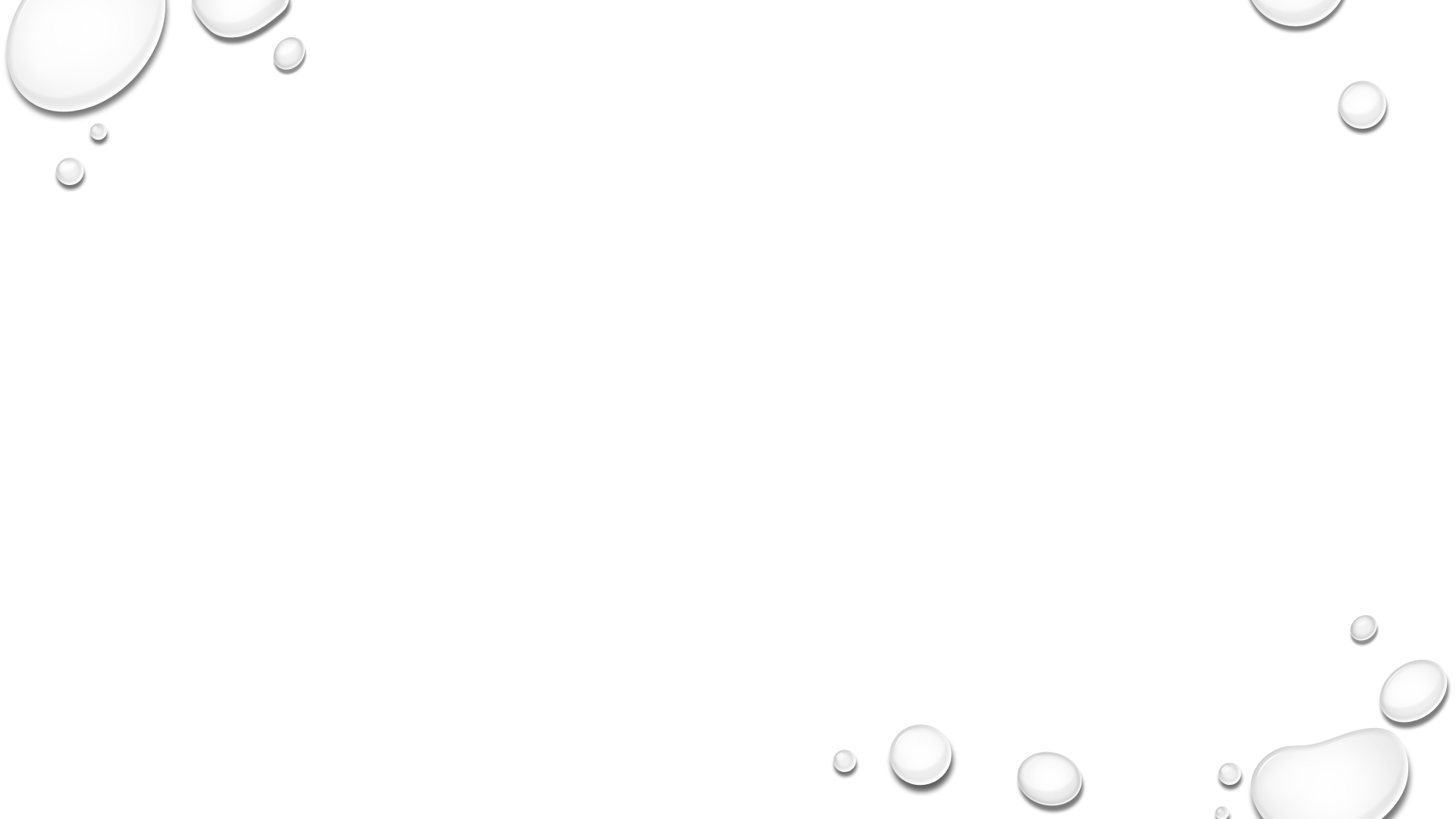 6.Кестелерді толтыру. Кесте толтыру арқылы оқушылардың салыстыру,нақтылау, ойлау қабілеттері дамытады.
7.График, профиль, диаграммалар сызу: 6-шы сыныптан бастап температура графигін салу, бағандық диаграмма арқылы жылдық жауын-шашынның айлар бойынша таралуын сыздырту- оқушыларды төзімділікке, ыждаһаттылыққа тәрбиелейді. Сондай-ақ 9- шы сыныпта статистикалық материалдарды пайдалана отырып, шеңберлік диаграмма сызу арқылы білім, білік дағдыларын дамытуға мүмкіндік болады.
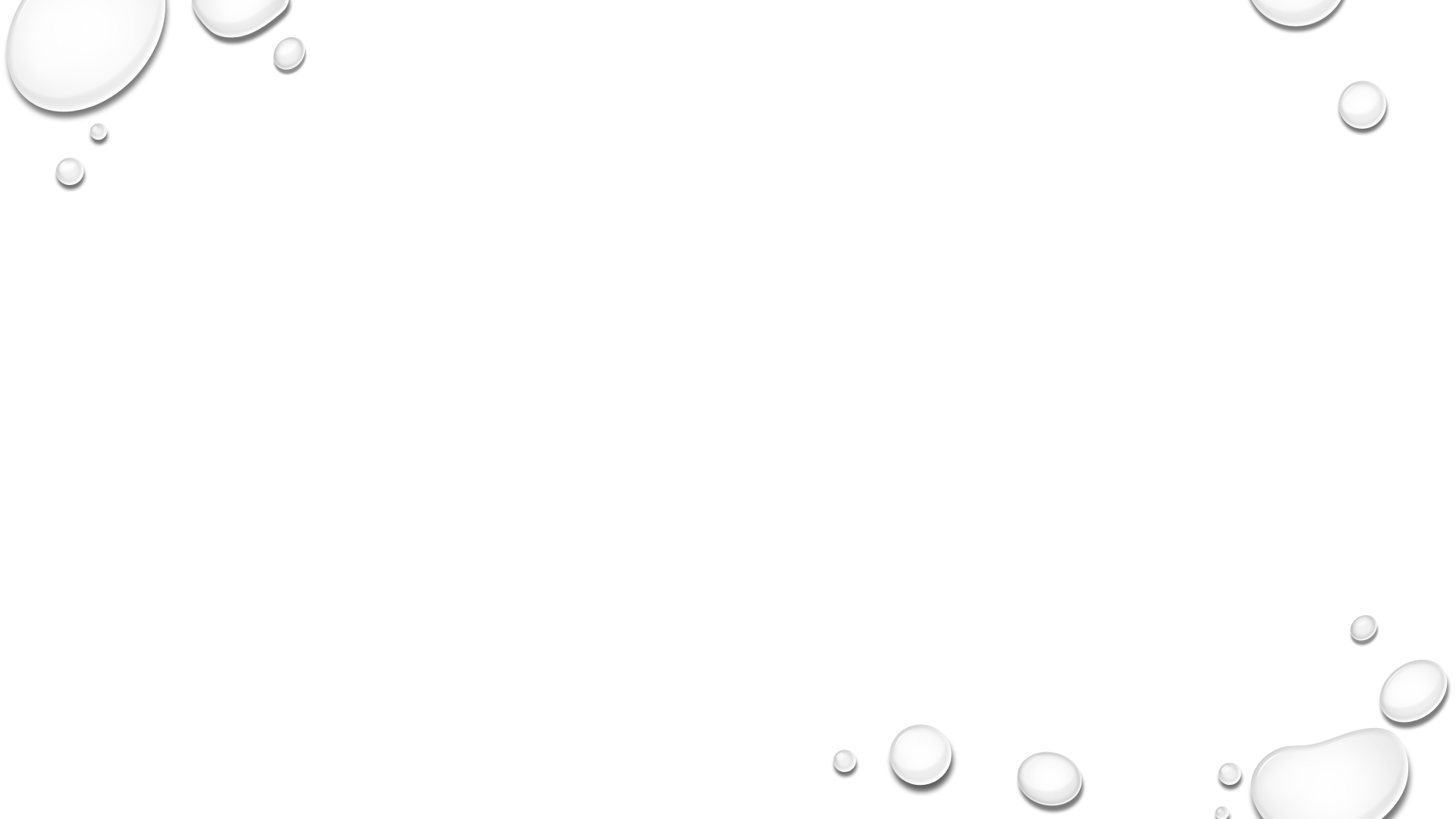 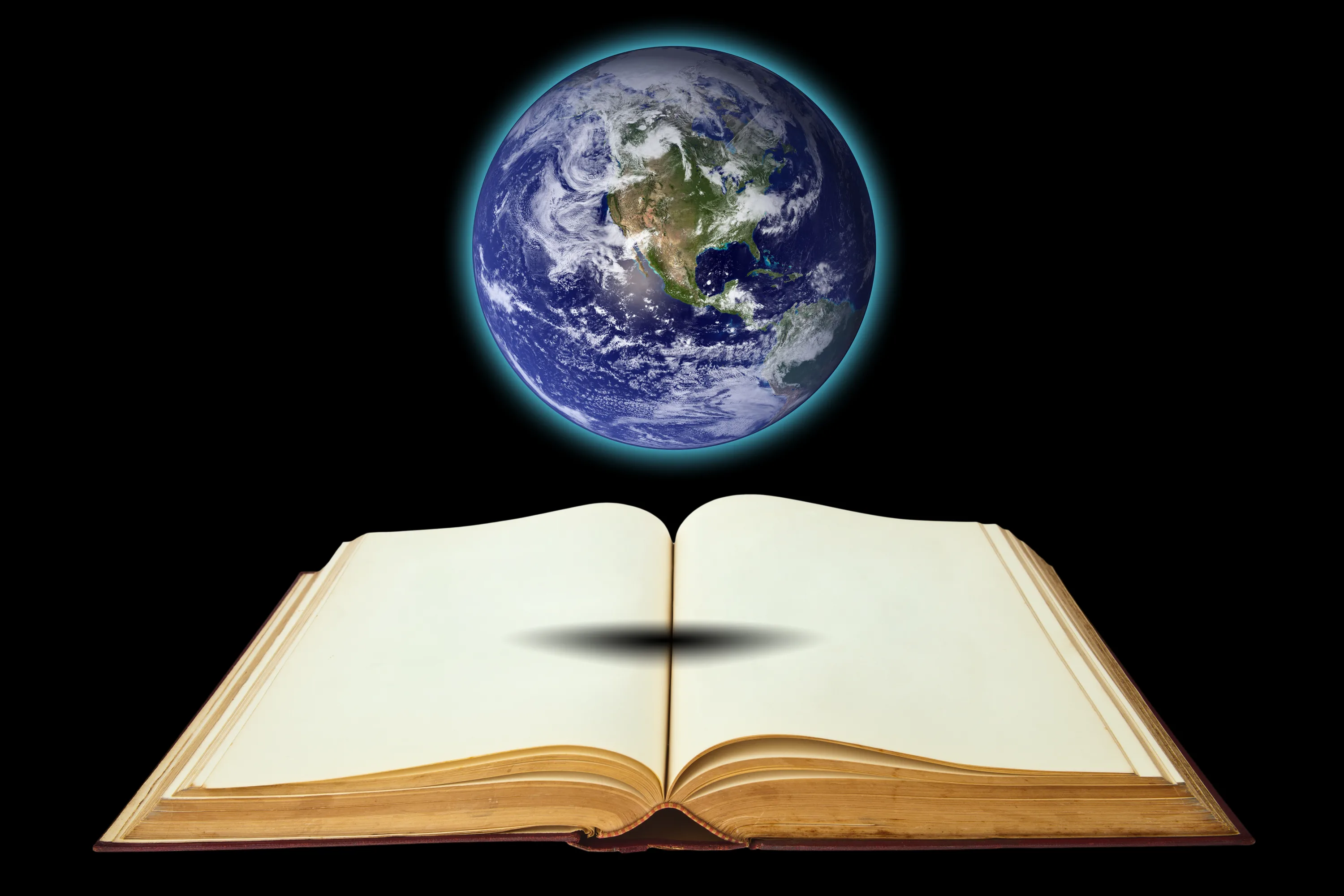 8.Қосымша әдебиетпен жұмыс. Қосымша әдебиеттердің ішінде саяхатшылардың өмір –тарихы, зерттеулері, қызықты әңгімелер оқу арқылы оқушылардың жан-жақты дамуына, дүниетанымының артуына мүмкіндік туындайды.
9.Табиғатқа бақылау. (топсеруендегі бақылаулар мен ауа райына күнделікті бақылау жүргізу)
Карта-сызба нұсқауларды қарау.
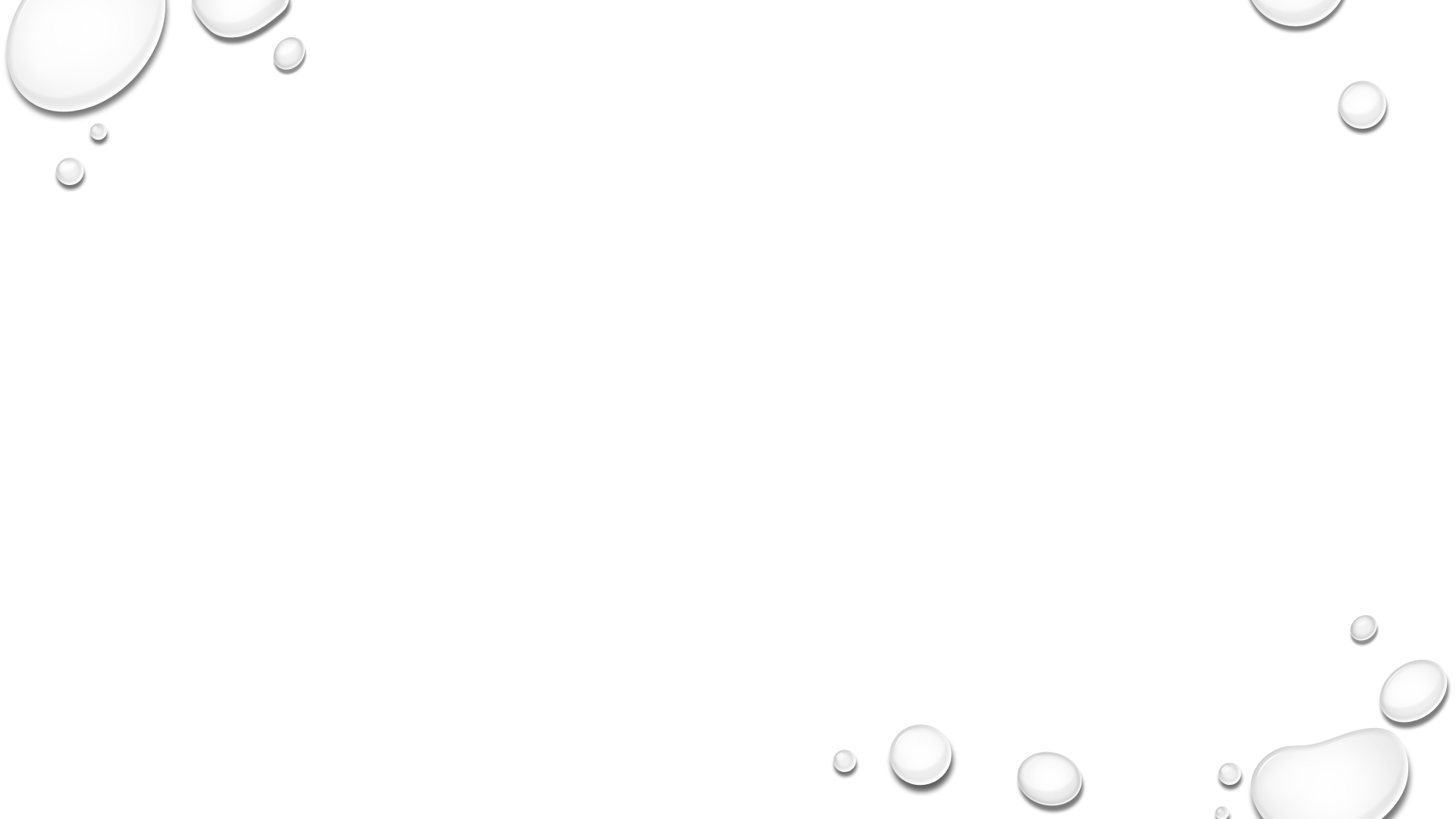 11.Әңгіме  құра білу
Оқушылардың өз бетімен жасаған нәтежесі білім ұстамының тұрақты болуына әсерін тигізеді. Ұлы ойшыл қытай философы Конфуции: «Естігенімді ұмытамын, көргенімді есте сақтаймын, ал өз ақыл ойыммен істеген ісімді түсінемін» дегендей оқушылардың негізгі білім және білік дағдыларын қалпыстырады. Қазіргі кезде білім беру технологияларының негізгі бағыттарының бірі саралап оқытуға көп көңіл бөлінуде. Оқушыларды саралап оқыту ( деңгейлік тапсырмалар беру арқылы) Америкада бастауыш сыныптардан, ал Жапония мен Франция елдерін ортаңғы және жоғарғы сыныптарда жүзеге асырылуда
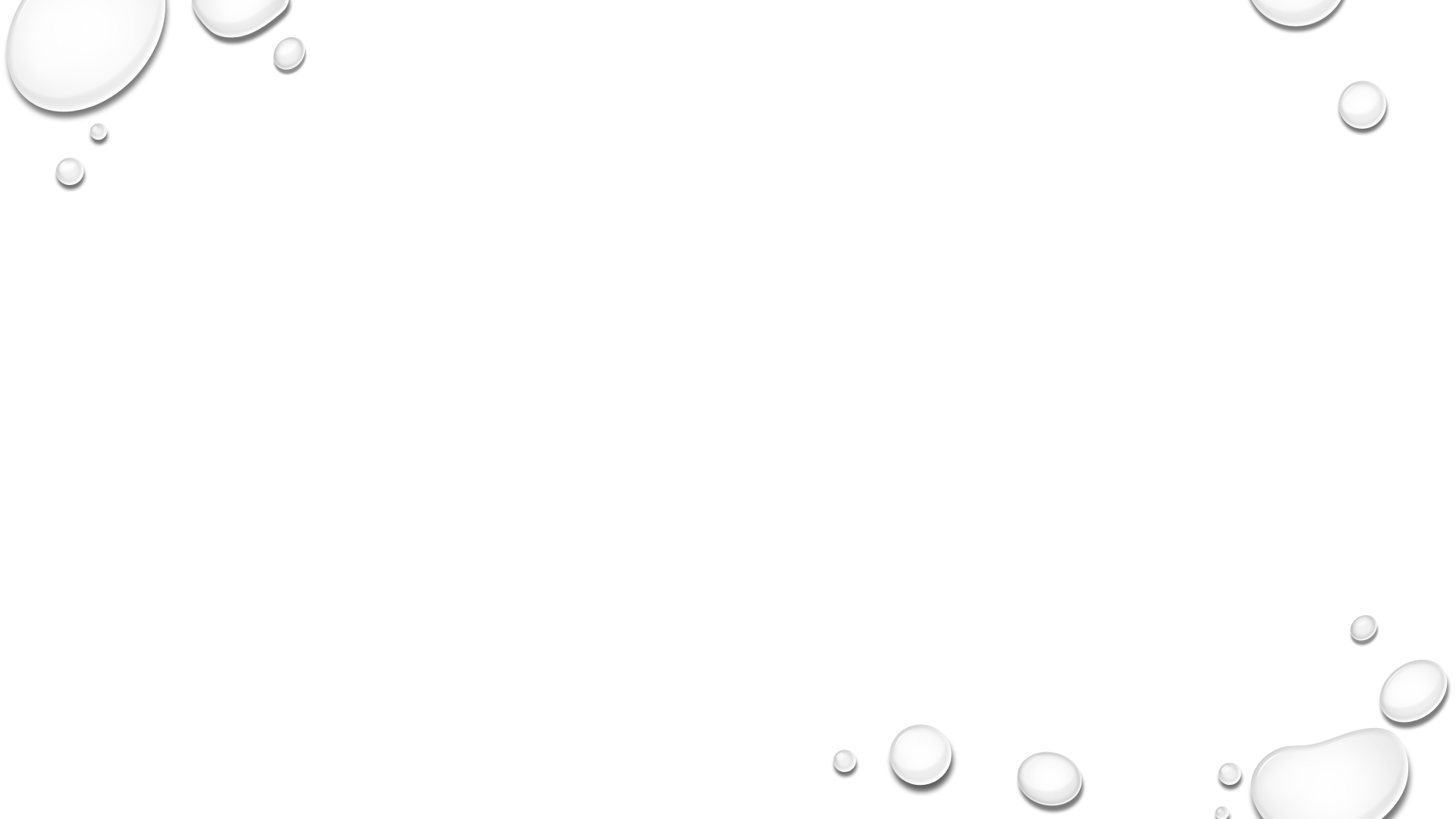 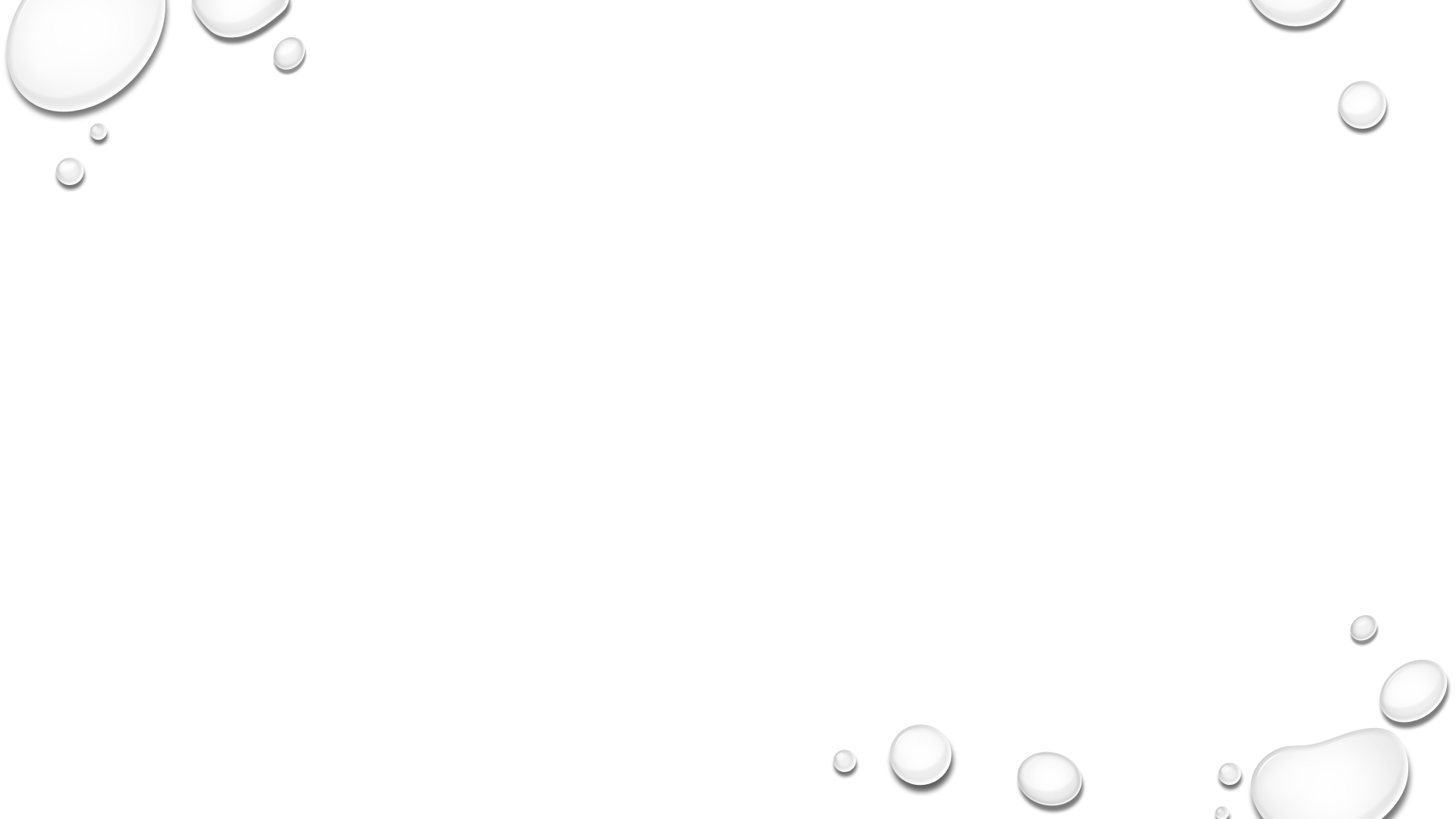 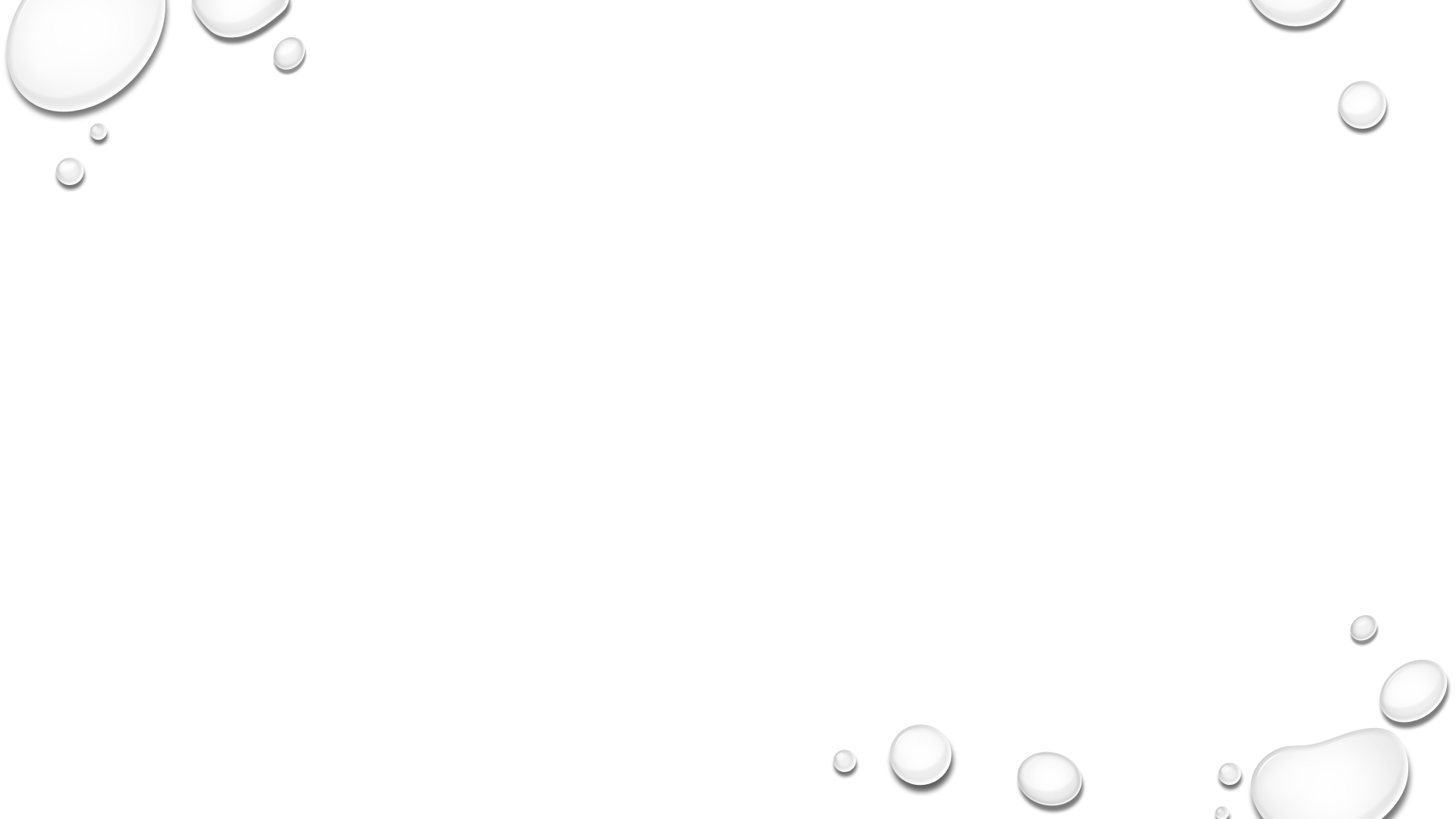 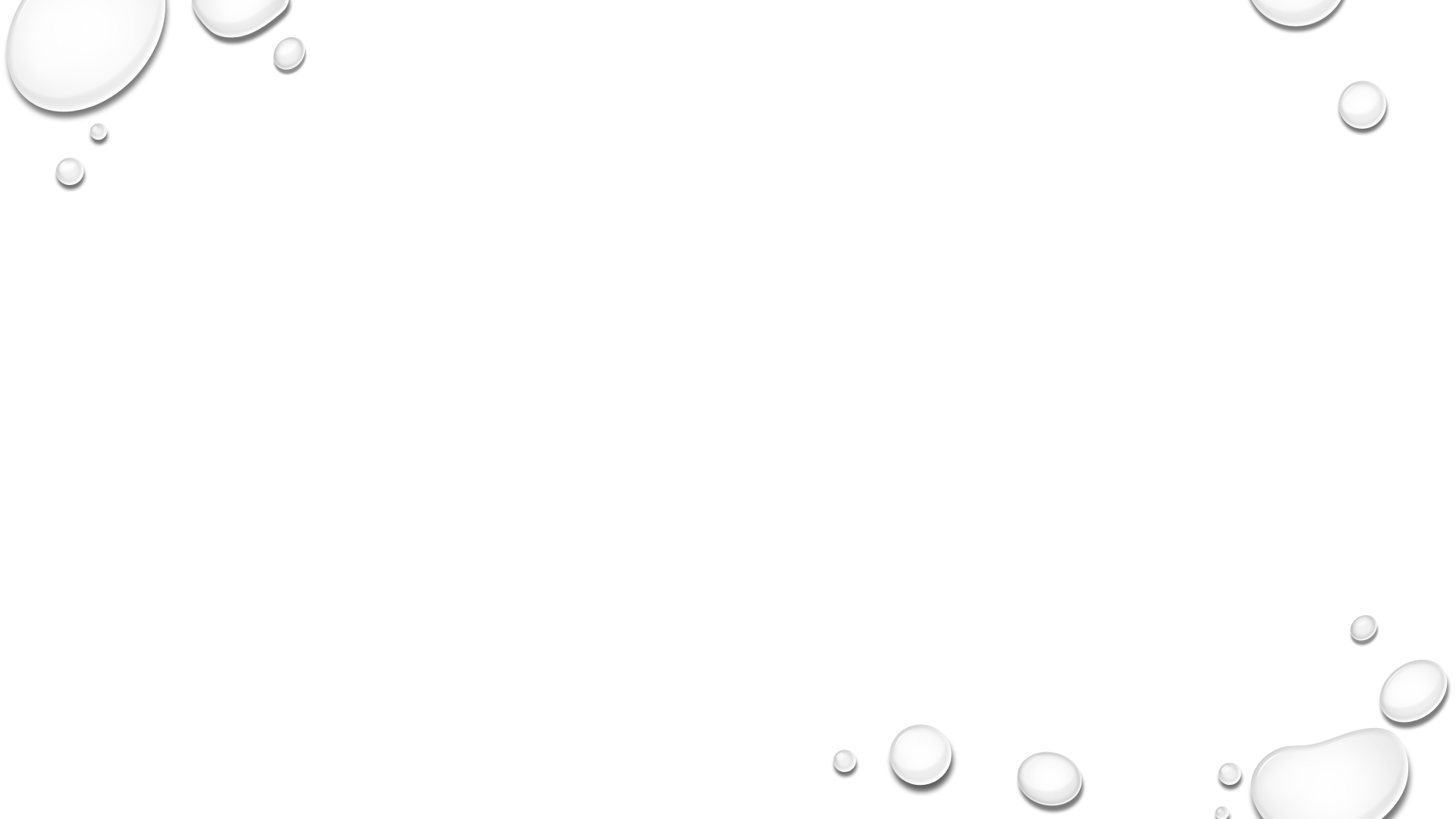 Күнделікті сабақтарда әсіресе 5- 7 сынып оқушыларымен деңгейлік тапсырмалар беру арқылы саралап оқыту технологиясын пайдаланған өте тиімді. Себебі бұл сынып оқушыларының жас ерекшелігіндегі психологиялық жағдайларын пайдаланып, олардың бір-біріне деген қызығушылығын, еліктеу қасиеттерін ескере отырып дамытуға мүмкіндік туындайды. Айта кететін жағдай: бұл технологияны пайдаланғанда сынып оқушыларын білім, білік, дағдыларының қалыптасуына, зейіні мен есте сақтау қабілеттеріне қарай бірнеше топқа бөлу қажет. Оны «А», «Б», «С» тобы деп немесе І, ІІ және  ІІІ- топ деп бөлуге болады.  Тағы бір ескеретін жағдай білім алу барысында оқушылар бір топтан екінші топқа даму қабілетіне қарай көшіп отырады. .
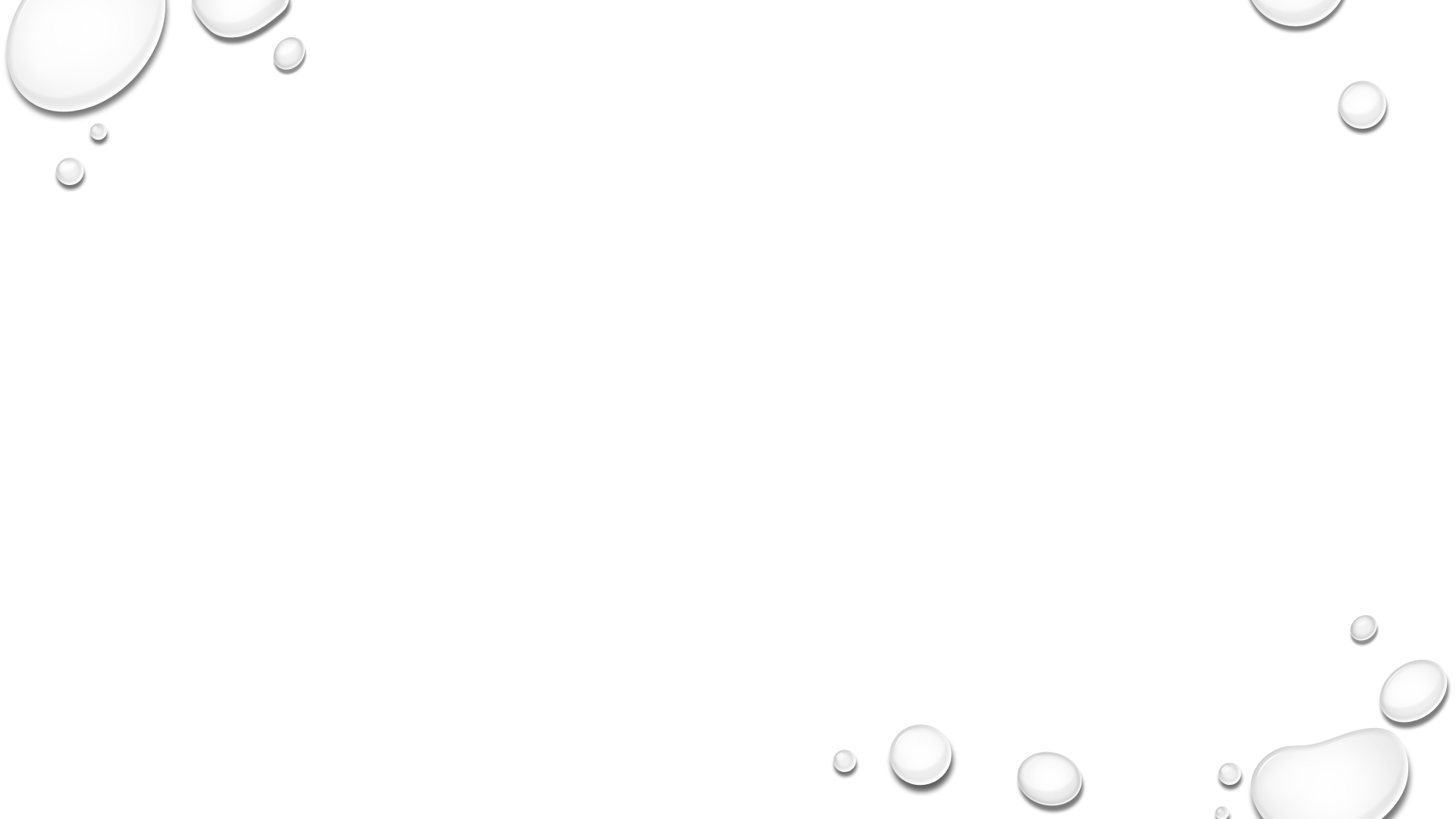 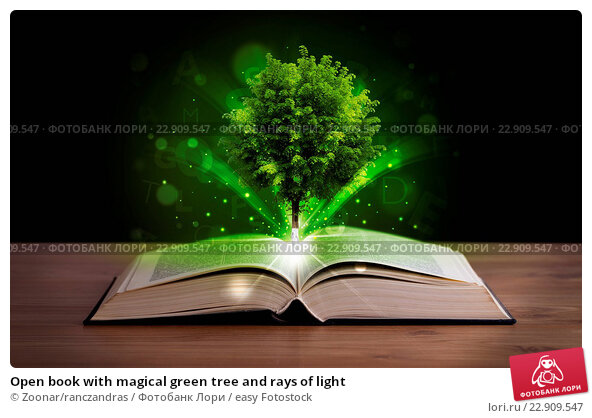 Тұрақты даму экономикалық басымдылықтар қайта қаралмай жүзеге аспайды. Біз планетаның қожасы емес, оның балаларымыз. Табиғат біздің –анамыз! Планета балаларының құқығы бірдей. Демек әрбір тұрғын экономикалық белсенділік танытқанда, онысы төңіректегі қоршаған ортаға, оның адамдарына теріс әсерін тигізбей ме, соны ұмытпауы тиіс екендігін ұғынады.
Сондай-ақ курстың бағдарламасы өлкетану материалдарын да қамтиды. Өз жеріміздегі сыртқы орта жағдайларын түсінуге, оған болжам жасай білуге үйретеді .
Сонымен, мектептің жоғарғы  сатысында  жаратылыстану пәндерінің бағдарлы курстары оқушыларға әлемді жалпы біртұтас қарастыра отырып, оның даму заңдылықтарын, себеп-салдарын ұғындырып, ғылым жетістіктерін өмірде пайдалануға үйретеді.